Презентация по предмету «Сенсорное развитие»
На тему:
Застёгивание расстегивание: липучки, молнии, пуговицы, кнопки
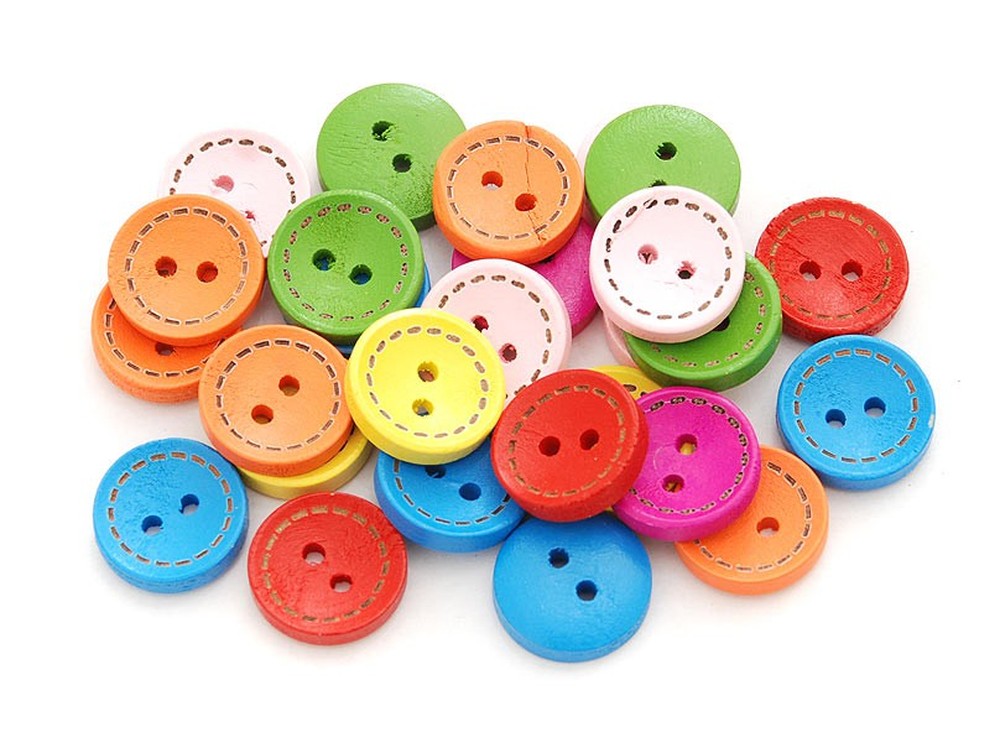 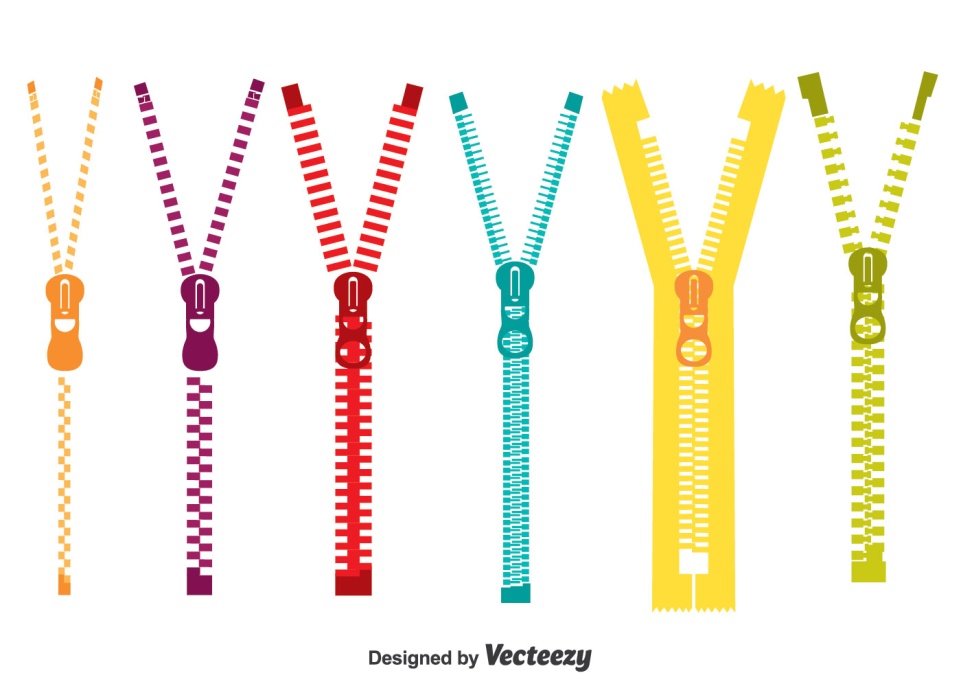 Цель: формировать у детей представление о различных видах одежды, их назначении и применении.

Задачи:
Обучающие: закреплять  умение расстёгивать  липучки, молнии, пуговицы  и кнопки   на одежде, 
Развивающие: развивать и активизировать речь;
Воспитательные: воспитывать самостоятельность.

Оборудование: одежда (обувь) с пуговицами, молниями, липучками, кнопками (рубашка, куртка, кофта, кроссовки и др.)
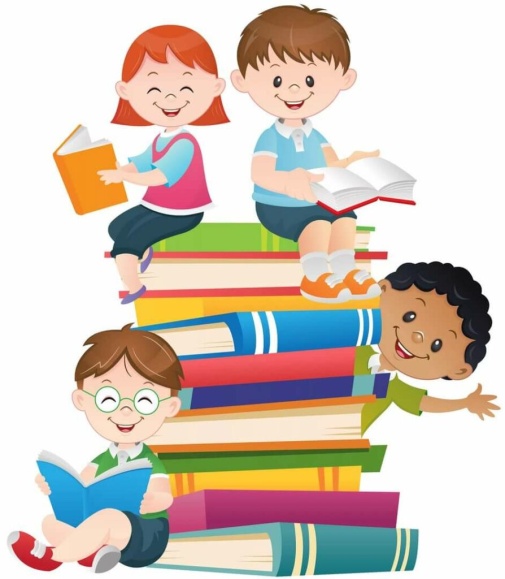 Вы пришли сюда учиться, 
 Не лениться, а трудиться. 
 Работайте старательно,  
Слушайте внимательно.
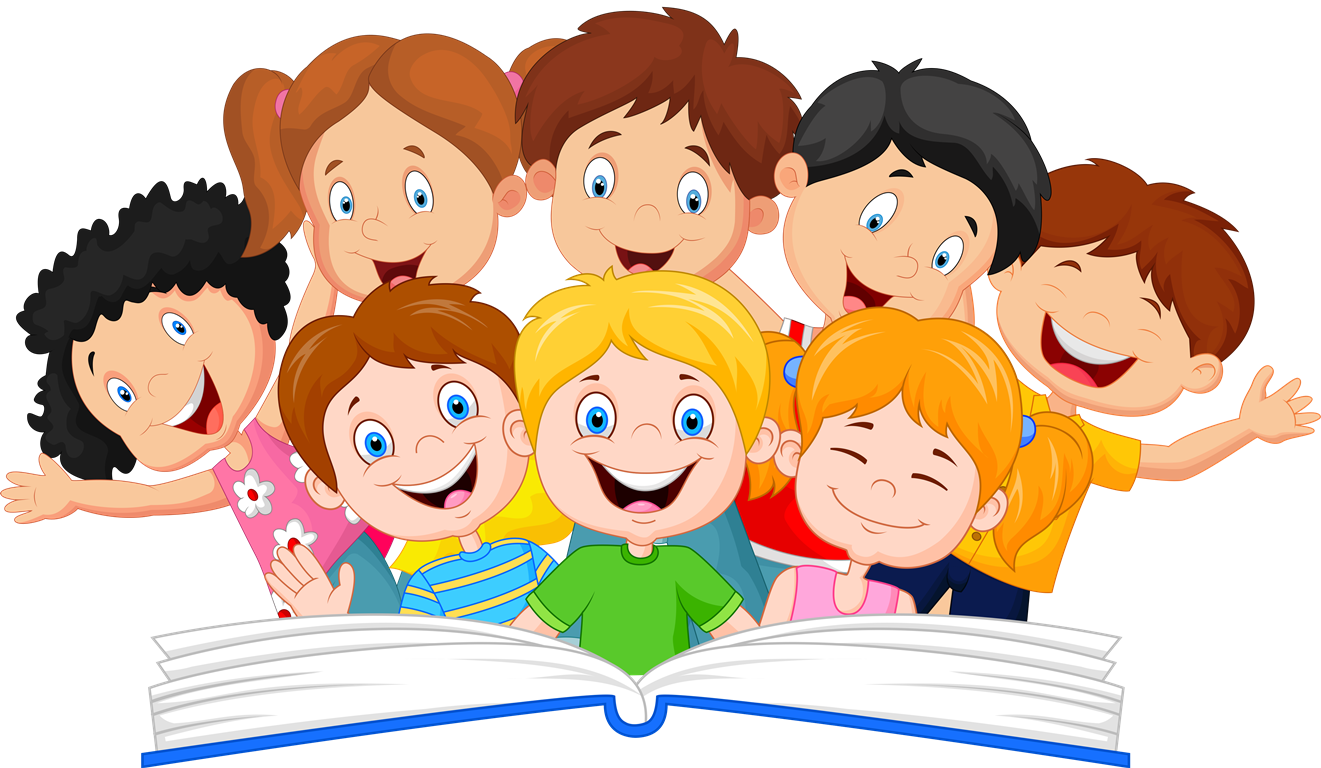 Для чего нужна одежда?
Одежда нужна, чтобы защитить человека от холода, жары, пыли и различных травм, а также одежда украшает человека.
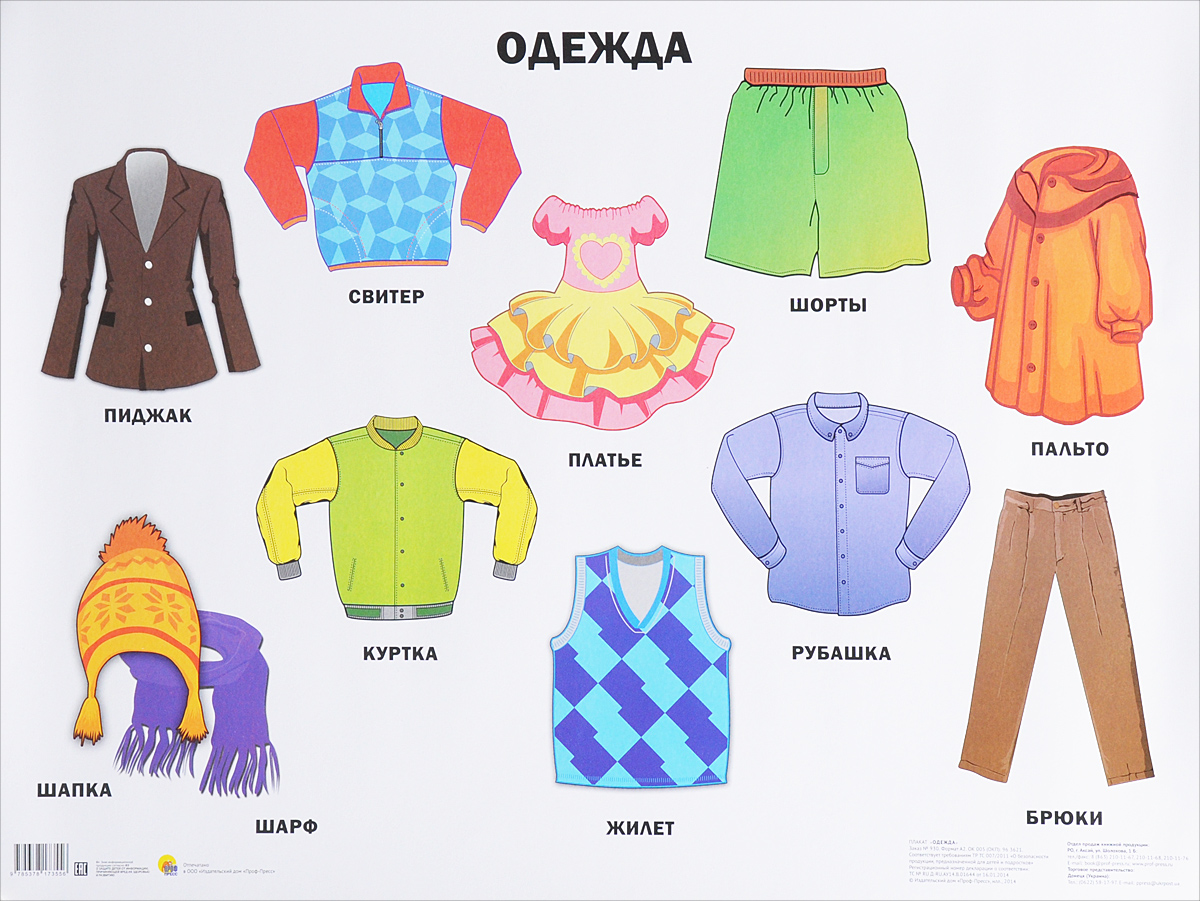 Какую одежду мы носим в разные времена года?
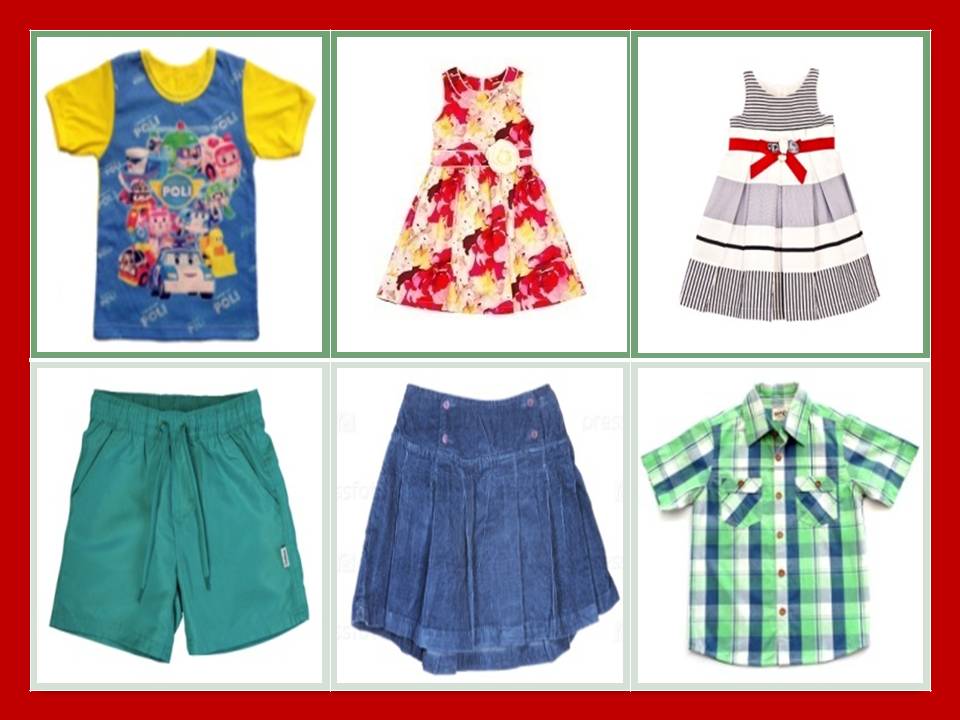 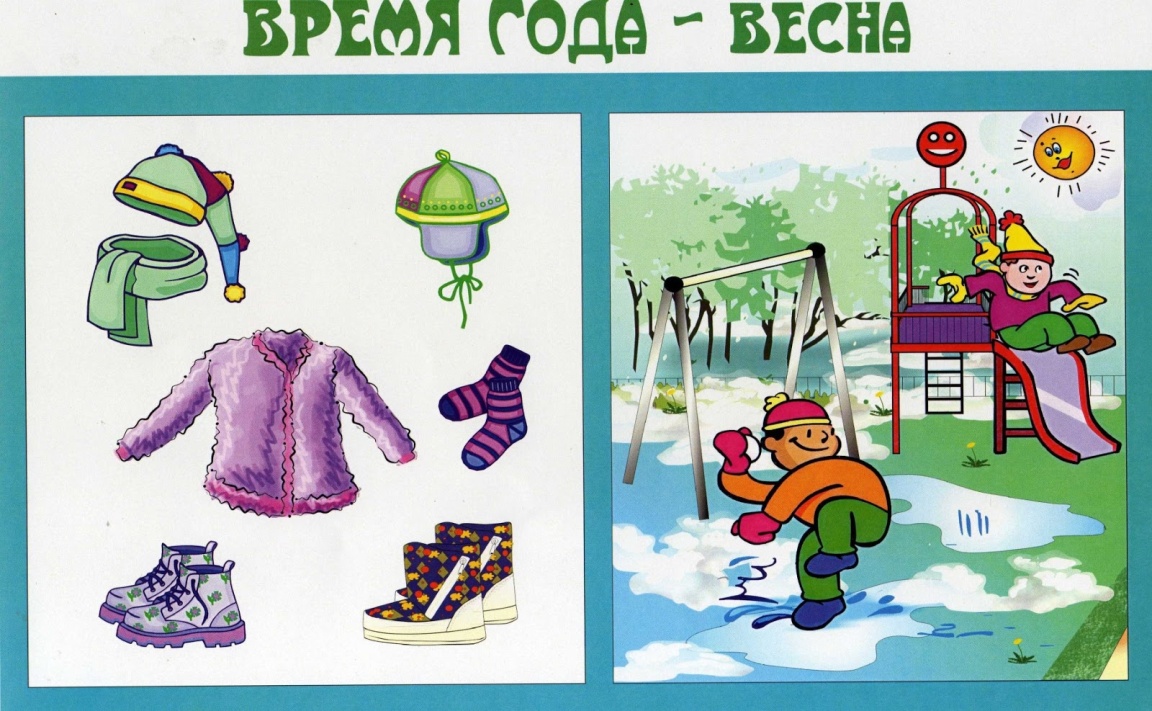 летняя
Демисезонная (осенняя и весенняя)
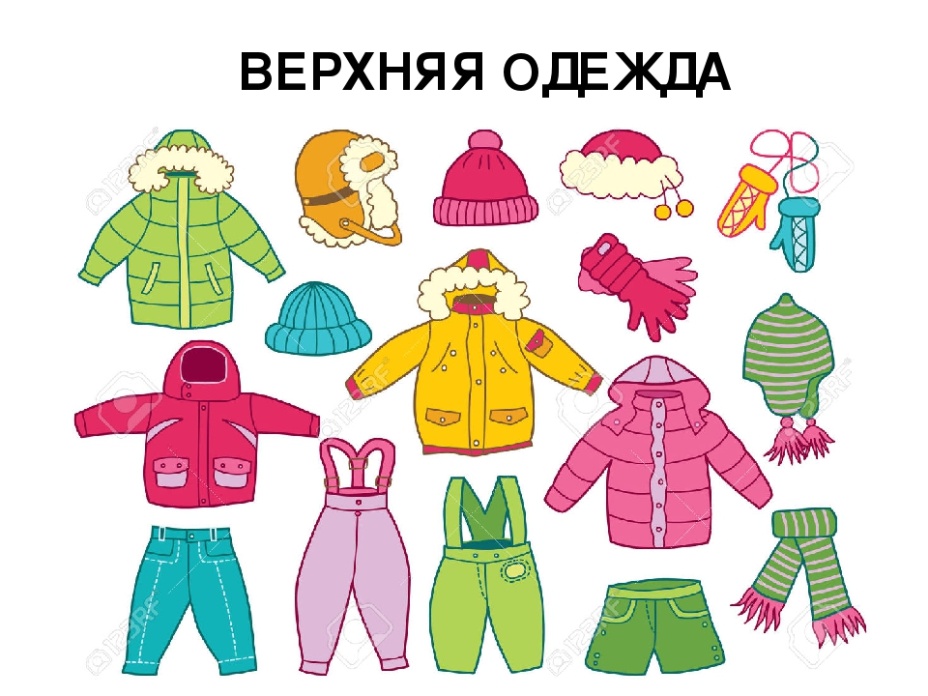 зимняя
Какое сейчас время года?
зима
Зимняя одежда
Какие детали, застёжки встречаются на одежде?
пуговицы
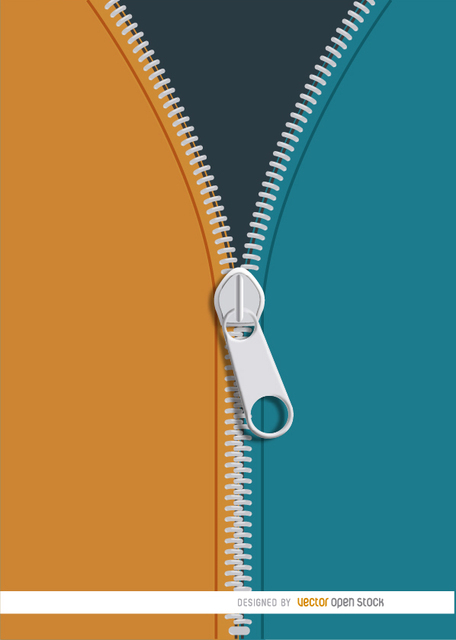 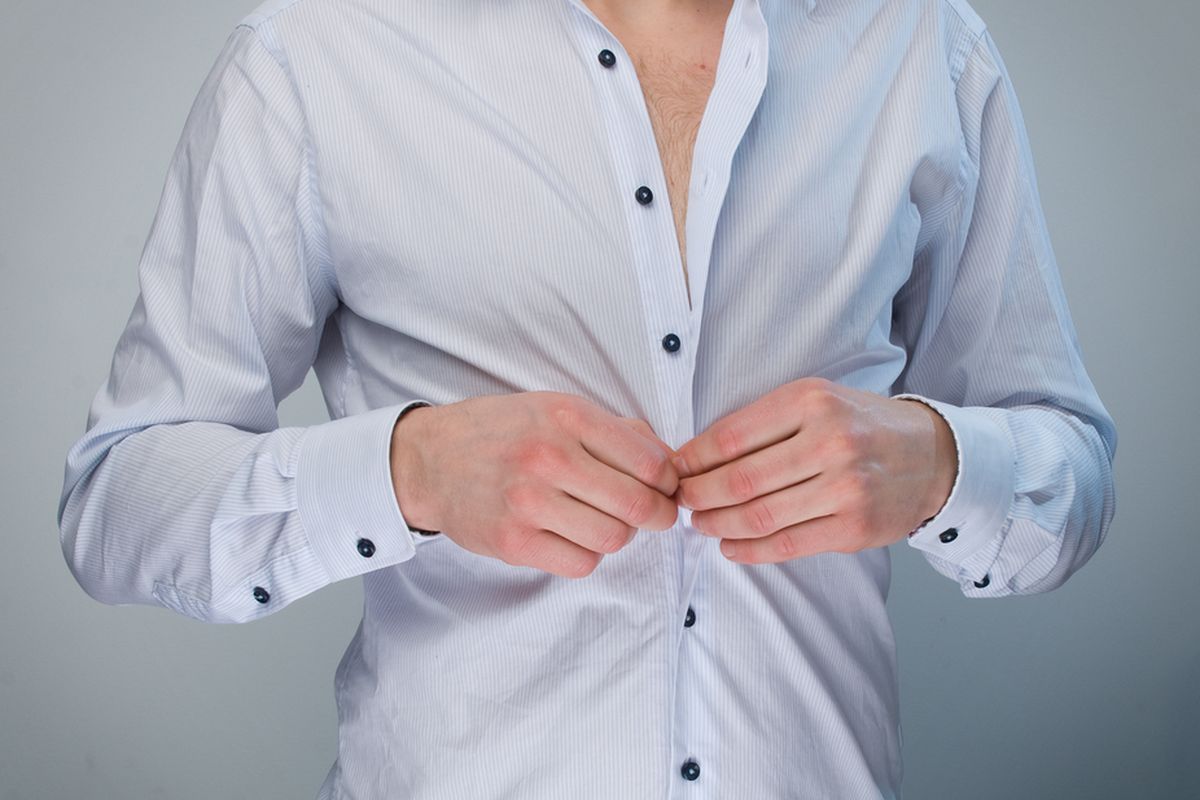 замок-молния
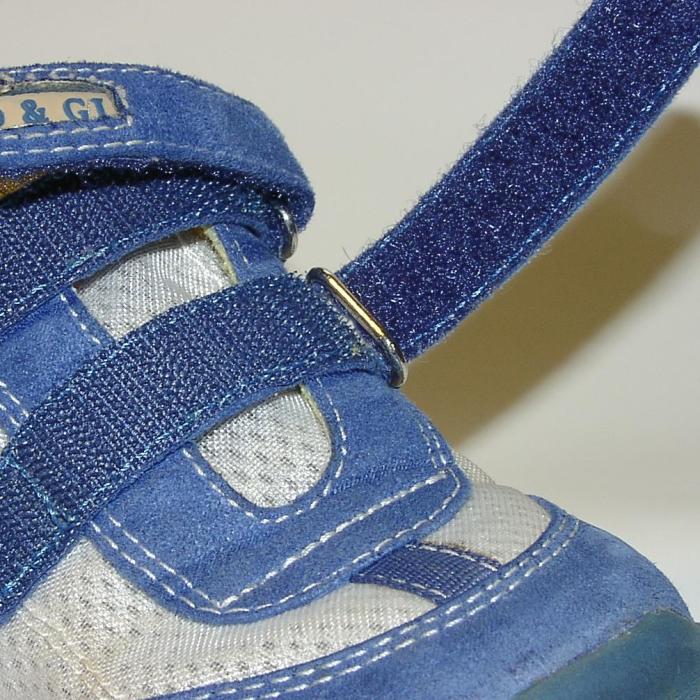 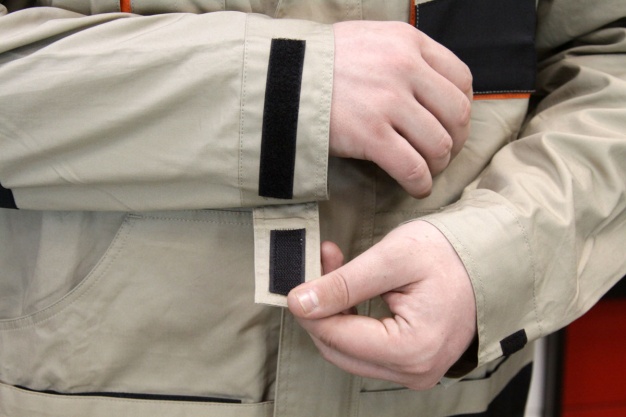 кнопки
липучки
Посмотрите, а у вас сейчас есть на одежде молнии? Липучки? Пуговицы? Кнопки?
Для того чтобы научиться самостоятельно раздеваться, нужно уметь расстёгивать все виды застёжек.
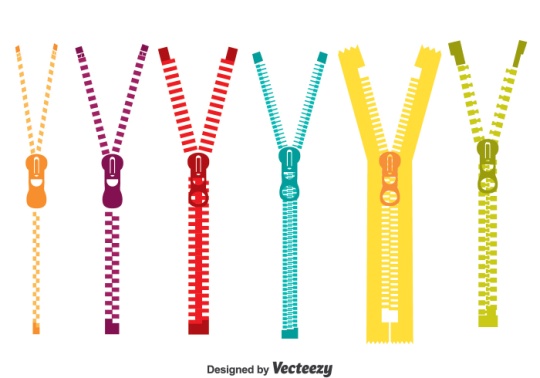 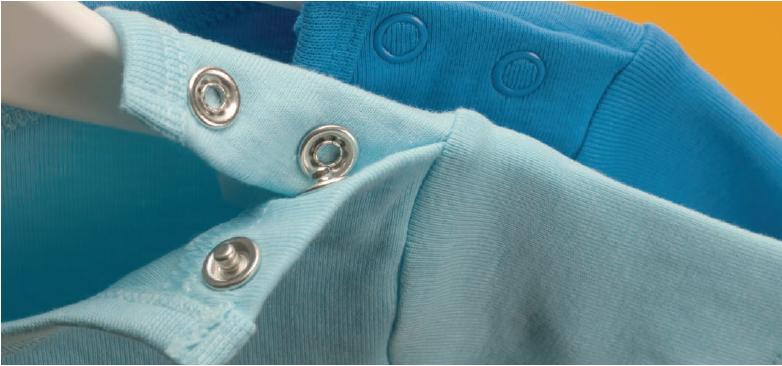 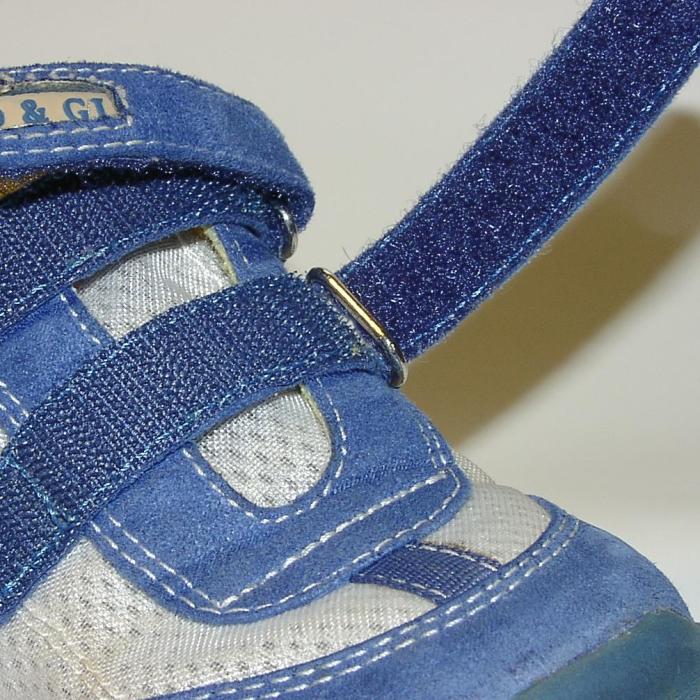 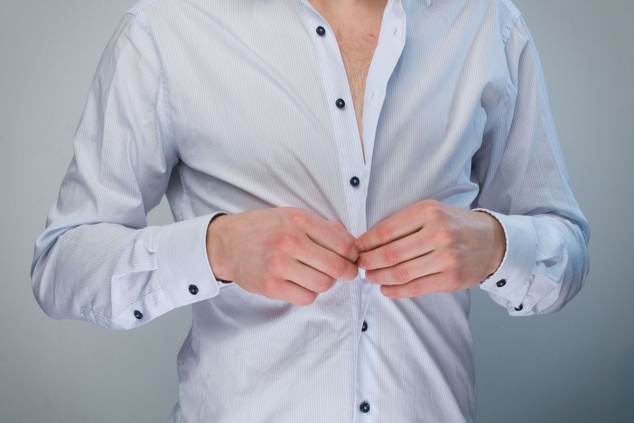 Давайте потренируемся застёгивать и расстёгивать  все виды застёжек
1. Застёгивание – расстёгивание липучек (куртка, кроссовки)
2. Застёгивание – расстёгивание кнопок (рубашка)
3. Застёгивание – расстёгивание пуговиц (рубашка)
4. Застёгивание – расстёгивание молнии (куртка, кофта)
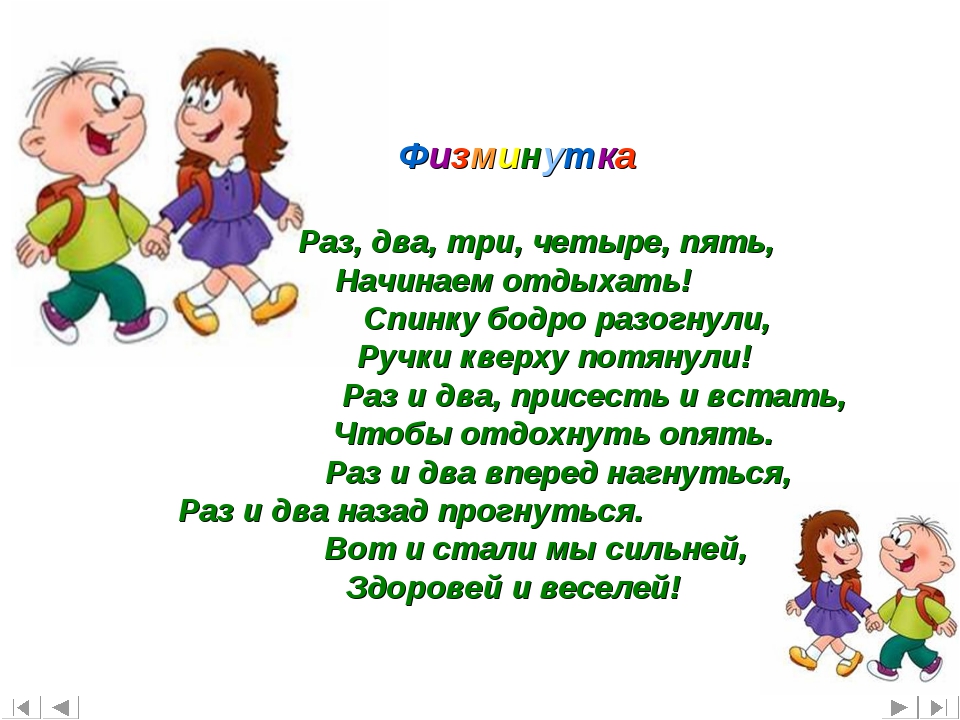 Физкультминутка
Дети выполняют движения в соответствии с текстом стихотворения.
Ох, испачкалась одежда,Мы ее не берегли,Обращались с ней небрежно,Мяли, пачкали в пыли.Надо нам ее спастиИ в порядок привести.В тазик воду наливаем,Порошок мы насыпаем,Всю одежду замочили,Пятна тщательно потрем,Постираем, прополощем,Отожмем ее, встряхнем.А потом легко и ловкоВсе развесим на веревках.А пока одежда сушится,Мы попрыгаем, покружимся.